Сказка про Микроба
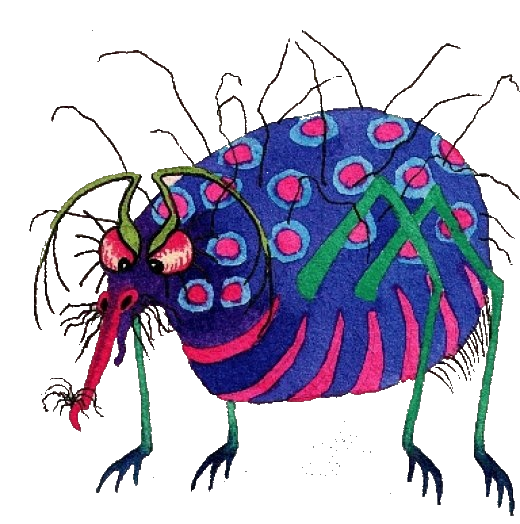 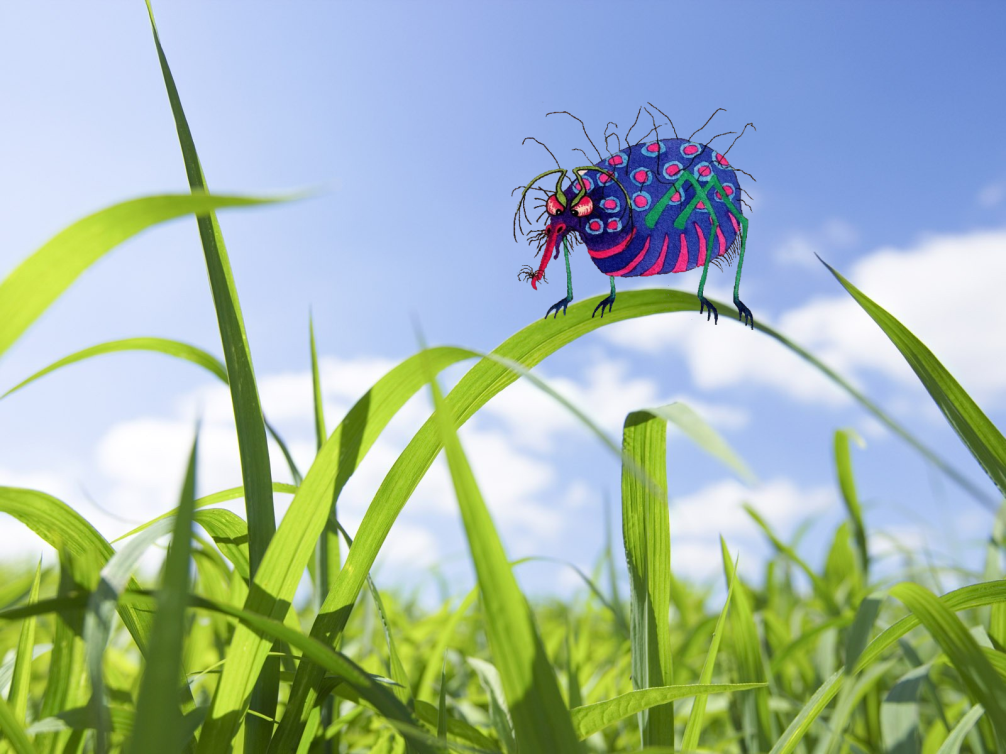 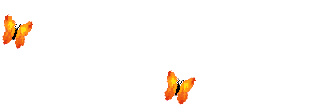 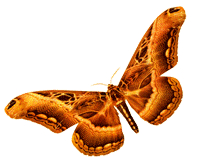 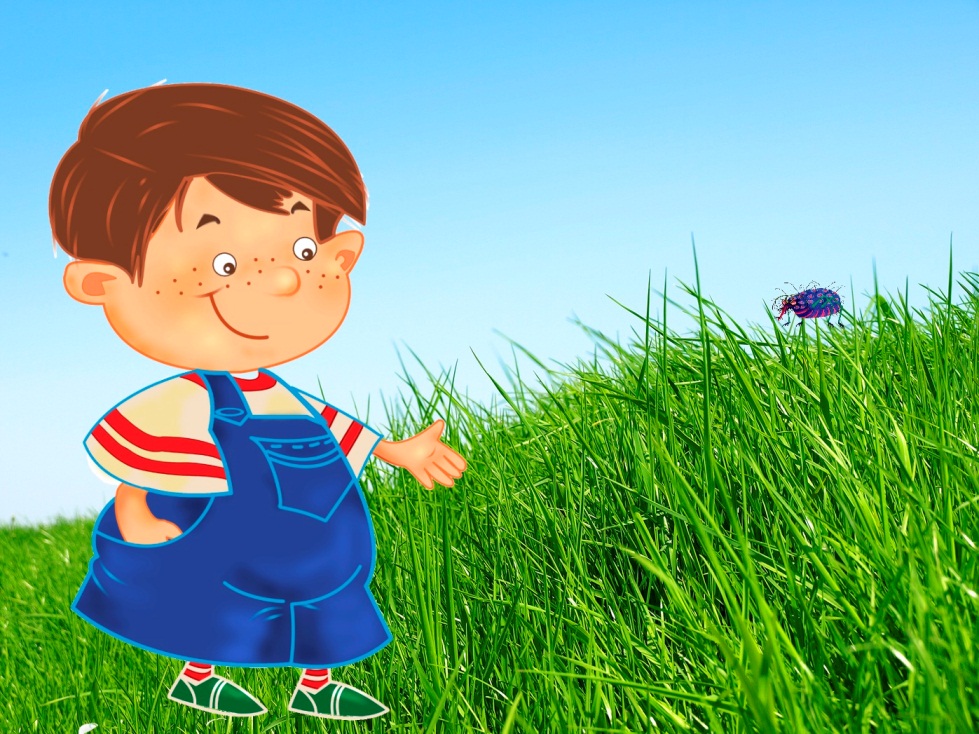 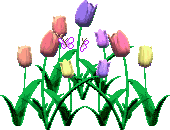 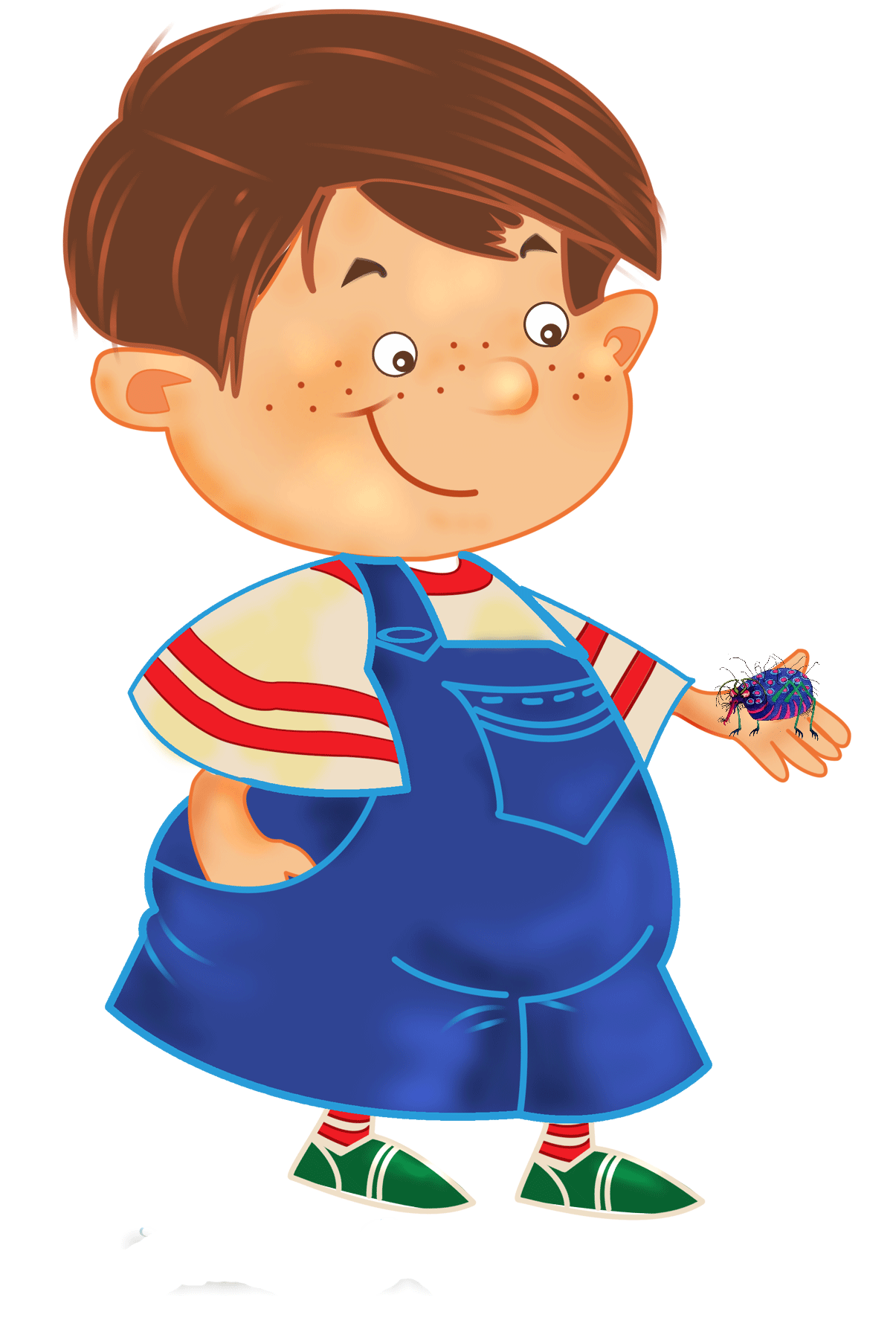